Волшебный  мир  музыки
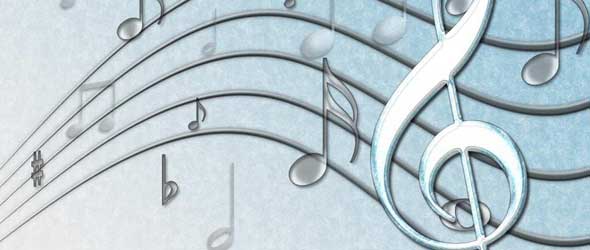 О каком русском народном    
   инструменте идет речь?
Треугольной формы корпус,
Три струны и звонкий голос.

Ну, попробуй, угадай-ка?
Это наша …
Балалайка
Что такое а капелла?
А капелла – 
   пение без музыкального    (инструментального)    сопровождения
Назовите татарский народный 

       духовой инструмент.
КУРАЙ
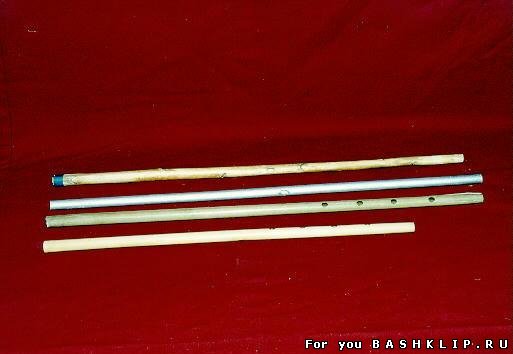 На стихи какого татарского поэта сочинена известная татарская народная песня?
Габдулла        Тукай
 ( 1886 – 1913 )
 «Туган тел»
Какой великий русский композитор создал цикл фортепианных пьес о природе?
Пётр Ильич Чайковский
( 1840 – 1893 )
   Цикл 
  «Времена
           года»
Знаменитый русский оперный певец,
в честь которого назван ежегодный 
оперный фестиваль в Казани.
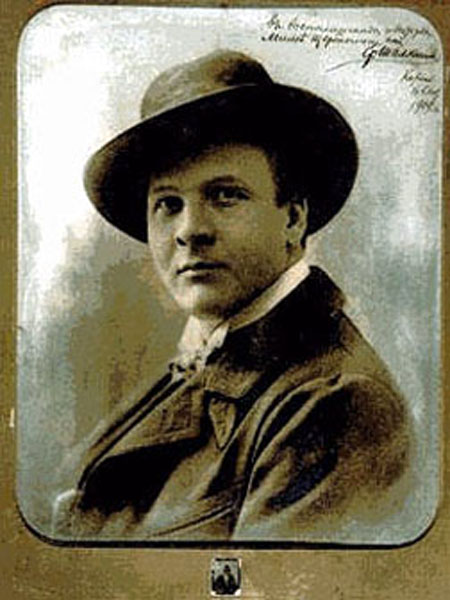 Фёдор Иванович Шаляпин( 1873 – 1938 )
«Я сердце завещал своему народу!» -

 слова известного польского композитора.

Назовите его имя.
Фредерик
     Шопен
( 1810 – 1849 )
Какой композитор является автором музыкальной драмы «Пер Гюнт»?
Эдвард
          Григ
( 1843 – 1907 )
Послушайте музыкальный отрывок.
Назовите его автора и название.
Эдвард Григ «Утро»
Какой известный американский композитор является основателем стиля СИМФОДЖАЗ?
Джорж
   Гершвин
( 1898 – 1937 )
Какому дереву в Японии посвящают стихи и песни?
САКУРА
Из какой песни следующие слова:

 « Мы свое призванье не забудем,
  Смех и радость мы приносим людям»?
«Песенка друзей» из м/ф 
 «Бременские музыканты»
 Муз. Г. Гладкова, сл. Ю. Энтина
«Любите и изучайте великое искусство
музыки. Оно откроет вам целый мир
высоких чувств. Оно сделает вас духовно
богаче, чище, совершеннее». 
                                           Д.Д. Шостакович



                                             Д.Д.Шостакович
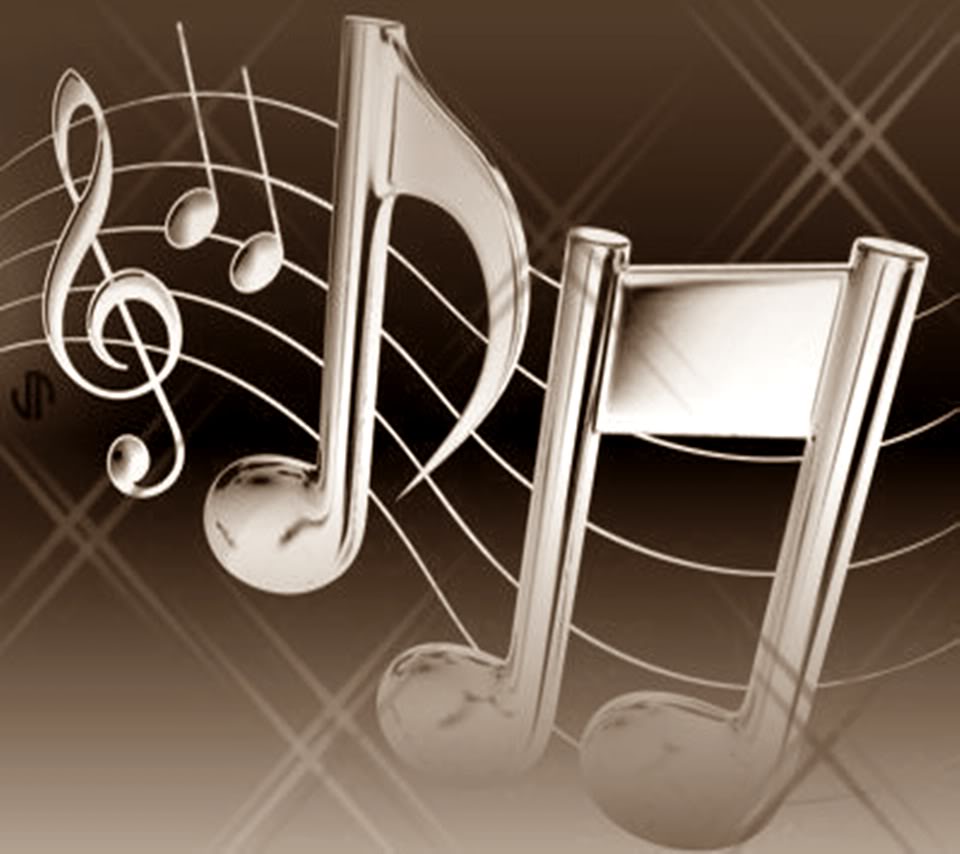